СУТНІСТЬ, ОЗНАКИ ТА ВИДИ РИНКІВ
План:
1.1.	Теоретико-методичні аспекти визначення сутності поняття ринку.
1.2.	Структура, функції та види ринків.
1.3.	Підходи до вивчення ринків.
1.4.	Концепція функціонування та стратегії розвитку підприємств ГКТ (готельно–ресторанної та туристичної)  сфери
1.1.	Теоретико-методичні аспекти визначення сутності  поняття ринку
Визначення сутності поняття «ринок» завжди знаходилося в центрі уваги провідних вчених як найефективніша форма організації економічного життя.
У дослідженнях ринку під ринком розуміють сукупність всіх потенційних споживачів, які відчувають потребу в деякому товарі та мають можливість для задоволення цієї потреби, та продавців, що працюють у рамках законодавства та пов’язані певними фінансово- економічними відносинами
Учасники ринку та інструменти їхньої діяльності подані в табл.
Кожен із учасників може одночасно виступати в декількох ролях: виробника, конкурента, фінансиста, інвестора законодавчих змін тощо:
Структура ринку за різними критеріями: 
а) за об’єктами обміну;
б) залежно від умов, у яких діють суб'єкти господарювання;
в) за територіальною ознакою;
г) щодо відповідності чинному законодавству;
д) стосовно способу формування.
До структури ринку належать такі елементи: суб’єкти ринку (покупці, продавці, посередники); об’єкти ринку; ринковий механізм (попит, пропозиція, ринкова ціна, конкуренція).
Виділяються такі особливості організаційних ринків порівняно з ринками споживчих товарів:Вони є більш професійними, особливо щодо  покупців.1.	У прийнятті рішення про купівлю, як правило, беруть участь кілька людей.2.	Продавець і покупець у більшому ступені залежать один від одного.3.	Прагнуть установлювати довгострокові контакти.4.	Набагато частіше використовуються прямі покупки.5.	При виборі покупки набагато меншу роль відіграють емоційні фактори.
Найважливіші функції ринку:
Функція регулювання. 
Функція стимулювання. 
Розподільча функція. 
Функція санації. 
Алокаційна функція. 
Інформативна функція. 
Функція інтеграції
Залежно від ступеня залученості споживача в процес продажів виділяють такі види ринку: потенційний ринок; дійсний ринок; кваліфікований доступний ринок; обслуговуваний ринок; освоєний ринок.
Ключовими категоріями ринку є попит і пропозиція.
Попит – це потреба в товарі та послугах, забезпечена необхідними грошовими та іншими платіжними засобами.
Ринковий попит – це сума індивідуальних попитів за певного рівні цін. Бажання різних споживачів придбати товар за однакових цін будуть відрізнятися, тому що в них різні уподобання та доходи.
Іншими словами, ринковий попит – це кількість товару, яку всі споживачі готові придбати за тими чи іншими цінами.
Фактори ринкового попиту відображені на рис. 1.2.
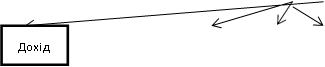 Пропозиція – це кількість товарів і послуг, яке виробник бажає продати на ринку.
Кон’юнктура ринку – це реальна економічна ситуація, яку характеризують співвідношення між попитом та пропозицією, рівень і динаміка цін, товарних запасів, а також інші показники та чинники (історичні, національні, природно-кліматичні, територіальні, політичні, соціально-економічні тощо). У процесі досліджень ринку вивчається як загальноекономічна кон’юнктура, так і кон’юнктура конкретних товарних ринків.
Ринки споживчих товарів і продукції виробничо-технічного призначення вивчаються здебільшого на основі використання трьох підходів:1)	за допомогою аналізу вторинної інформації;2)	шляхом дослідження мотивації та поводження споживачів;3)	шляхом аналізу випущеної і реалізованої продукції.При проведенні досліджень ринку, особливо коли немає можливості отримати надійну кількісну інформацію на основі одного з розглянутих підходів, варто використовувати паралельно всі три підходи. Кінцеві результати (наприклад, величина попиту, показник ринкової частки) можуть бути середніми (середньозваженими) оцінками, отриманими різними шляхами і з різних джерел.
ДЯКУЮ ЗА УВАГУ!